Prayer for the Cup
Matt. 26:27; Mark 14:23
Luke 22:17, 20
“The Passover meal began with the father or the head of the company taking a cup of wine and announcing the traditional blessing, the kiddush.”
Robin Routledge
“Passover and Last Supper.” Tyndale Bulletin 53.2 (2002) 210.
Prayer for the Cup
Kiddush–blessing over day and cup (Mishnah, Berachoth 8.1; Pesachim 10.2). 
Cup blessed at one point considered blessed later in the meal as well (Berachoth 6.5).
Matthew & Mark “having given thanks” (LO)
Since no longer part of Passover it needed to be blessed by Christians
One Cup?
Matt. 26:27
Luke 22:20
Container = New Covenant?
“Paul received from the Lord one drinking vessel with the drink element in it. The drinking vessel or cup stood, not for the blood of Christ, but for The New Covenant or Testament and the fruit of the vine, Matthew 26:29, stood for the blood of Christ that ratified it and was shed to enable man to appropriate its blessings.”
Bennie Cryer
“The Scriptural Observance of the Lord’s Supper” Old Paths Advocate 63 (59).7 (July 1, 1991) 9.
Metonymy of Subject
“CUP is put for wine in it”
Matt. 26:28; Mark 14:24; Luke 22:17, 20; 1 Cor. 10:16, 21; 11:25, 26, 27, 28 
“In these and other places ‘cup’ is put for the contents of it” 
E. W. Bullinger
Figures of Speech in the Bible: Explained and Illustrated (Grand Rapids: Baker Book House, 1968) 583.
Liquids and Solids
Matt. 26:27 ek “out of”
26:29 ek  “fruit of the vine”
Luke 22:20 “in My blood”
Blood–Contents=Liquid
Blood (liquid)≠Container (solid)
“Divide it Among Yourselves”
Luke 22:17
1 Cor. 10:16
Two elements, not three
“After Supper”
Luke 22:20
Col. 2:16
Acts 20:7
“…Perhaps the most universally over-looked feature of the Lord’s Supper as practiced in the primitive church is that—from all appearances—is was observed in conjunction with a fellowship meal. That is, a normal, ordinary meal with the usual variety of food.” 
F. LaGard Smith
Radical Restoration: A Call for Pure and Simple Christianity. (Nashville: Cotswold Publishing, 2001) 128.
“The Lord’s Supper is a meal eaten at a table. It is not a sacrifice offered at an altar. Understanding this fundamental difference will reshape the practice of the supper in the contemporary church. … The church should revision the supper as a meal rather than simply bread and wine. … The Greek word “supper” refers to a meal; it was the evening meal of the Greco-Roman world. It is not the Lord’s “snack” but the Lord’s supper.” 
John Mark Hicks
Come to the Table: Revisioning the Lord’s Supper. (Abilene: Leafwood Publishers, 2002) 186.
Suppers and Tables
Synecdoche 
Part for whole (or vice versa)
Prov. 15:17
Lev. 24:6
Corinth
Rebuke: 1 Cor. 11:22
Clarification: 1 Cor. 11:24, 25
Remedy: 1 Cor. 11:34
Love Feasts?
Jude 12
Literal or figurative?
Lord’s Supper or meal?
2 Pet. 2:13
Meal with Lord’s Supper Theory
Scholars
Reference Works
“Those who claim that a ‘love feast’ universally preceded the Lord’s Supper in the second century church, supposedly reflecting first century apostolic doctrine, are vastly overstating the claim.” 
W. Frank Walton
“Love Feasts.” Focus Magazine 116 (April-May, 2011) 28.
Evidence
2nd Century (LS or “potluck”?)
Roman history (worship–separate time to eat)
2nd-3rd (No connection to LS)
4th-5th (Councils prohibit)
2011 Super Bowl Commercial
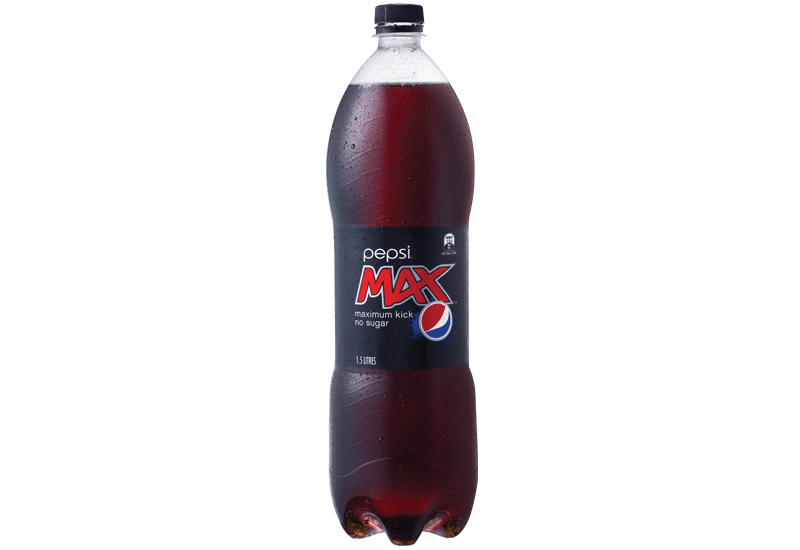 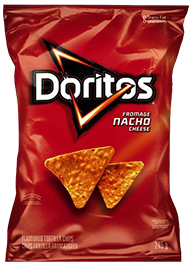 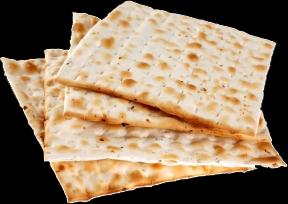 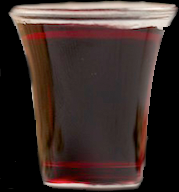 1 Corinthians 11:28